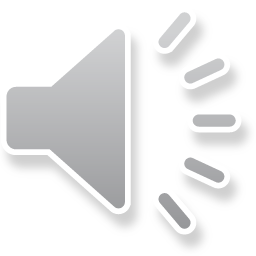 Здравствуйте уважаемые родители, на каждом слайде есть значок в правом верхнем углу, кликайте на него!
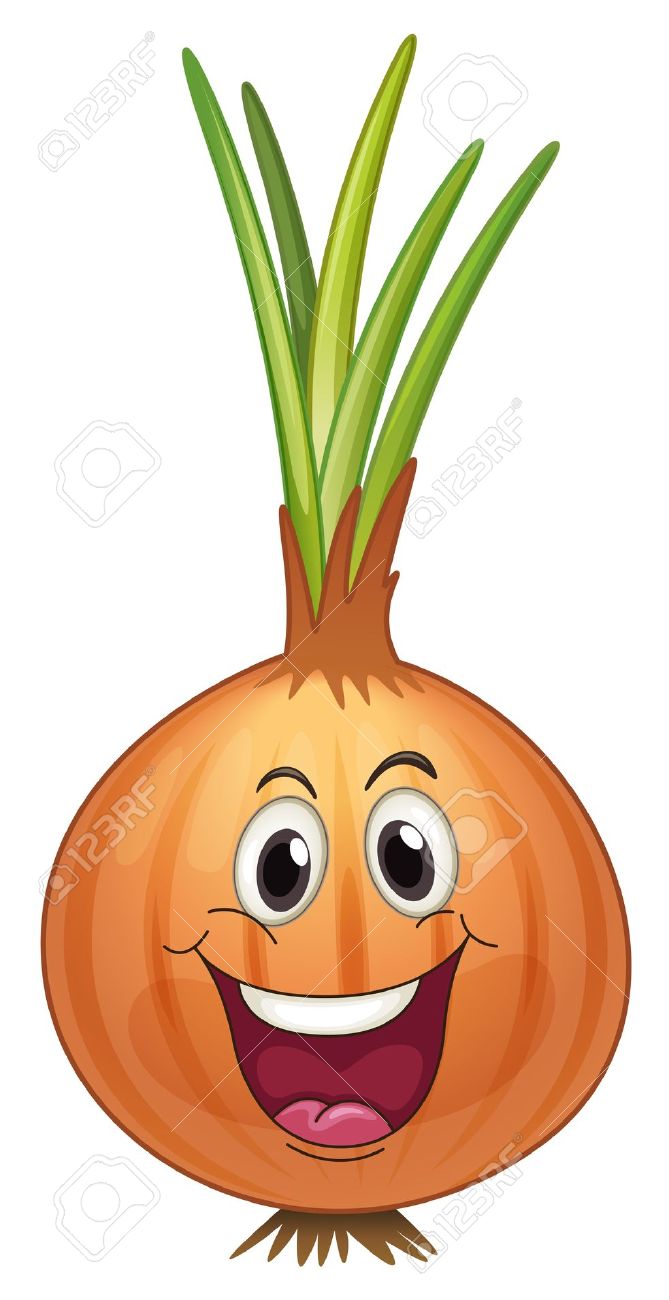 Вот так лук выращивают дома!
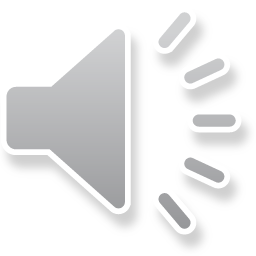 Лук-наш друг! Он очень полезный!
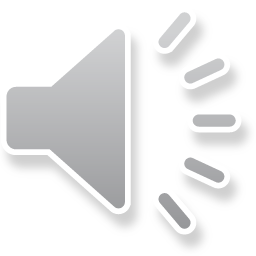 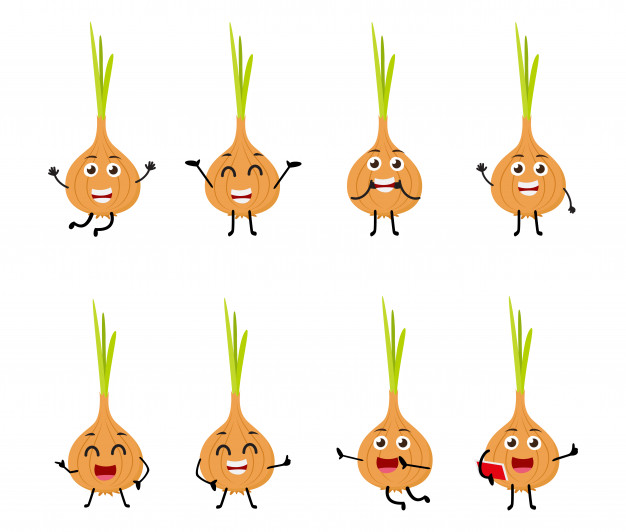 Посмотрите внимательно, каким он цветом?
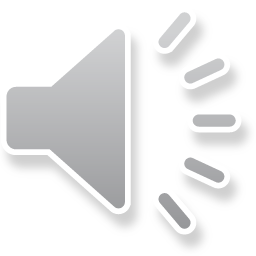 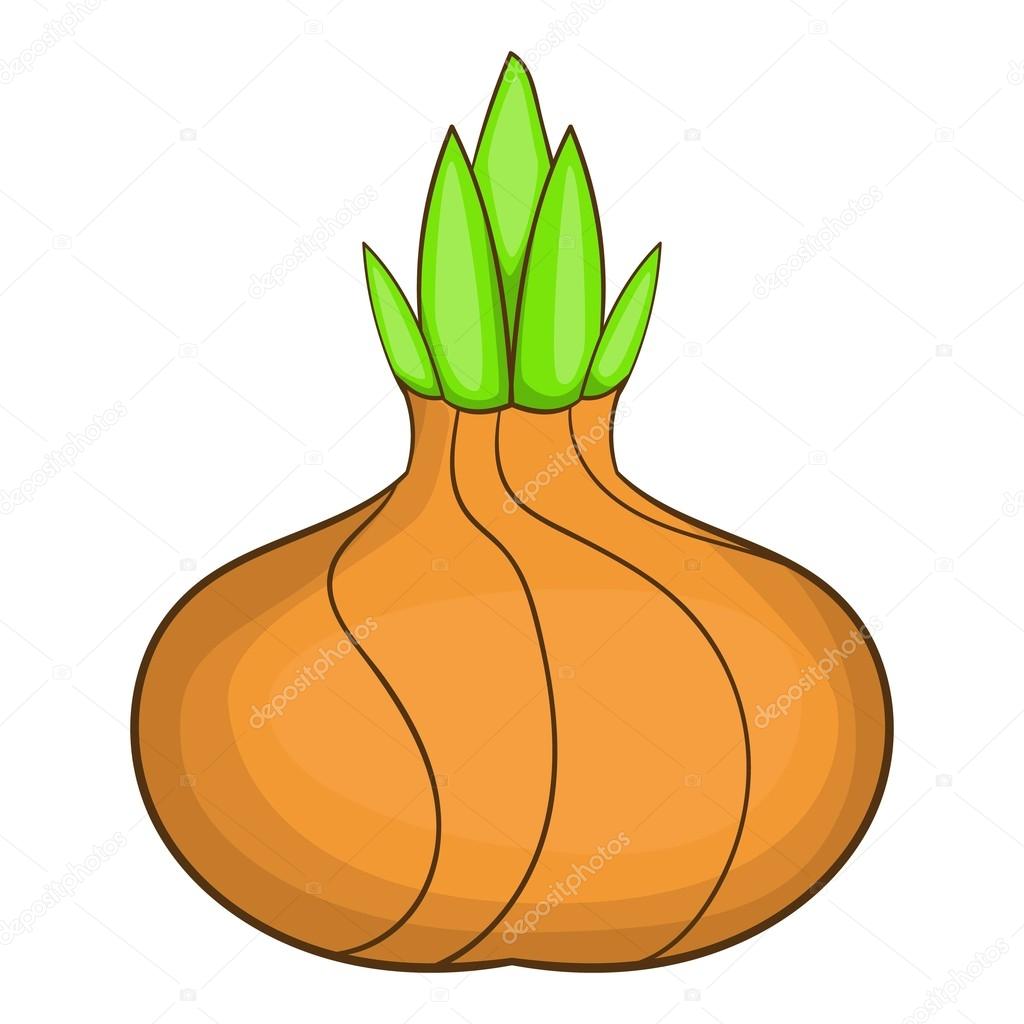 Найди лук!
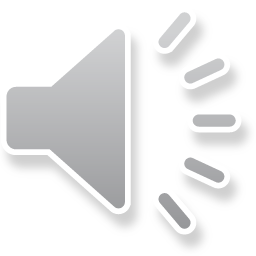 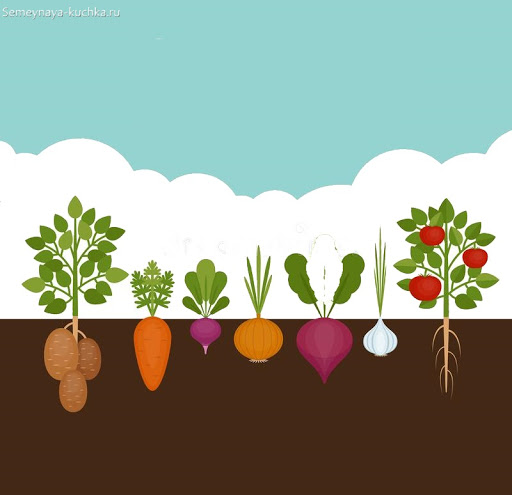 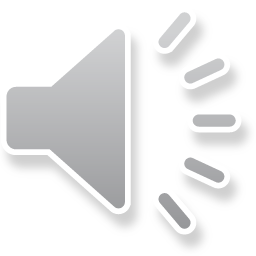 Задание сложнее, найди здесь лук!
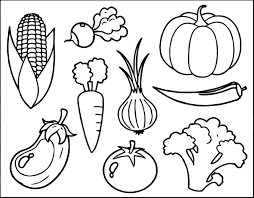 Молодцы! Теперь мы будем рисовать и раскрашивать лук!
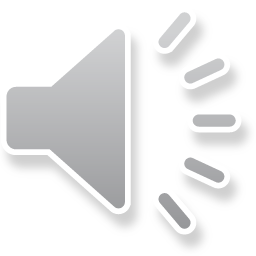 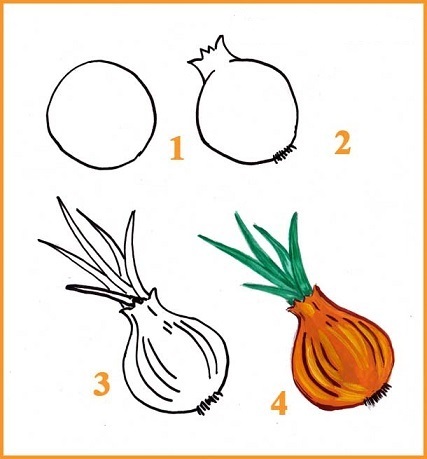 Уважаемые родители! Нарисуйте пожалуйста с ребенком лук, расскажите о полезных свойствах лука! Если ребенок легко справился с данным заданием, предлагаю вам распечатать данную раскраску (она будет в Worde под названием: «РАСКРАСКА»), ну или ее можно найти по ссылке: https://tvoiraskraski.ru/raskraski-ovoshchi-i-frukty/raskraska-luk
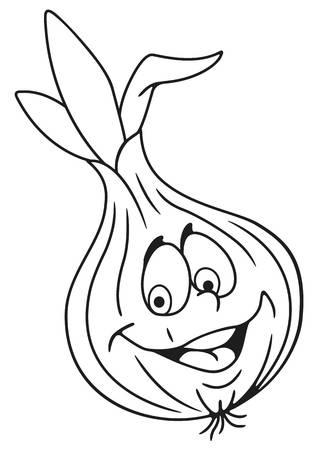 Спасибо за внимание!